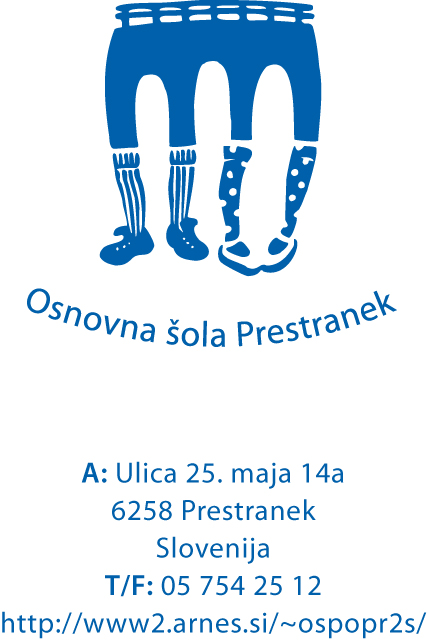 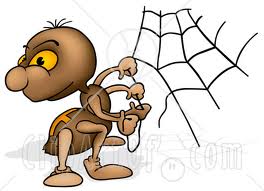 Organski sistemi živali
NARAVOSLOVJE
7. razred
         Pripravila: Andreja Geržina
DIHALA
Skozi dihala v telo organizmov vstopa kisik, ki ga potrebujejo pri celičnem dihanju. 
S kisikom obogaten zrak ali voda vstopa v telo preko posebnih organov oz. dihalnih poti, ki se nato v dihalih absorbira (“vsrka”) v telesno tekočino (kri ali limfa).

celična membrana – enoceličarji
spužve kisik sprejemajo iz vode
povrhnjica – gliste in ožigalkarji
kolobarniki dihajo s kožo
škrge – vodne živali
cevaste zračnice – žuželke
cevaste in predalaste vzdušnice - pajkovci
pljuča – kopenski vretenčarji
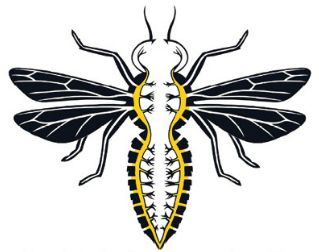